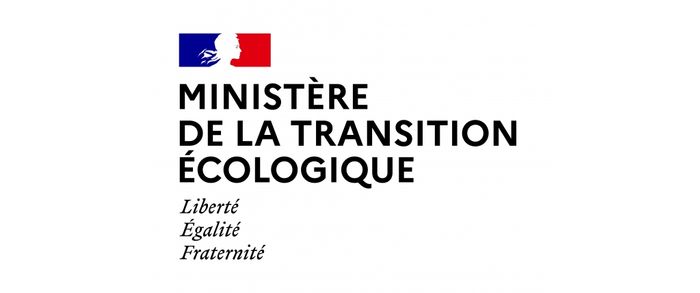 Réseau d’observation et tableau de bord national de la logistique
1
novemBRE 202Z
Direction Générale des Infrastructures, des Transports et des Mobilités
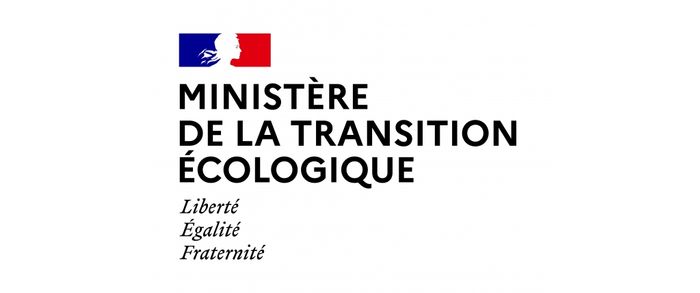 Observation de la logistique
Les principaux objectifs

Connaître et comprendre l’activité logistique, contribuer à l’élaboration et le suivi des politiques publiques 
Se doter d’une vision globale et transverse (complémentarité avec les productions existantes du SDES …)
Disposer d’indicateurs synthétiques en lien avec les politiques publiques (tableau de bord)
Permettre une comparaison avec les autres pays 
Veiller à la cohérence avec les autres productions territoriales (régionales, métropolitaines)
Garantir la pérennité de la production pour dégager des tendances de fond 
Rendre possible des améliorations continues pour prendre en compte des enjeux nouveaux
Alimenter les outils de modélisation (dont MODEV) pour contribuer à améliorer leur pertinence

Facteurs clé de succès
Répondre aux besoins des acteurs pour garantir la pérennité du produit 
S’appuyer au maximum sur les productions disponibles 
Combiner les productions nationales et territoriales (principe de subsidiarité)
Dégager un socle commun pour les productions régionales en laissant ouvert sur les autres champs
2
novemBRE 2022
Direction Générale des Infrastructures, des Transports et des Mobilités
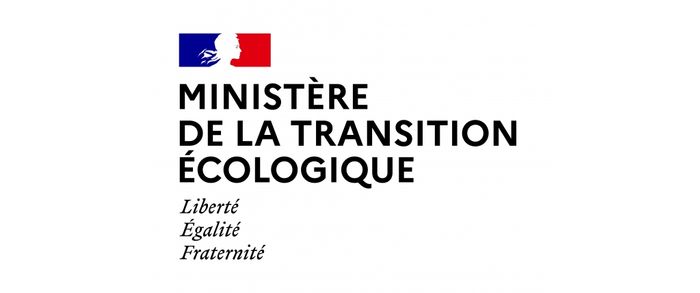 Quelques illustrations des besoins identifiés
Le tableau de bord national de la logistique, en appui à la stratégie nationale logistique

La définition des indicateurs relatifs à la « planification écologique du transport de marchandises et de la logistique » (en lien avec le SGPE)

La caractérisation des enjeux énergétiques et des évolutions de l’efficacité respective des modes de transport 

La caractérisation du lien entre les flux et les stocks (entrepôts)

La compréhension des évolutions respectives des pavillons routiers étrangers et français 

L’identification du gisement de report modal vers les modes massifiés et sa « captation » effective

La contribution effective de la logistique à la compétitivité des entreprises

La production d’indicateurs (trafics, émissions, énergie …) par grande filière (en lien avec l’étude de la demande de transport et les travaux sur les bilans RSE)
3
novemBRE 2022
Direction Générale des Infrastructures, des Transports et des Mobilités